Do fines levied on chemical companies influence the occurrence of future accidents?
An Analysis in the Effectiveness of Fines
Consequences of their Actions?
ExxonMobil
Dow Chemical Company
Shell
BP
SABIC
Formosa Plastics
DuPont
Fines and Costs
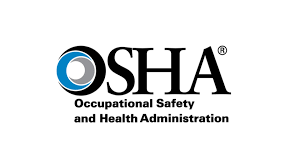 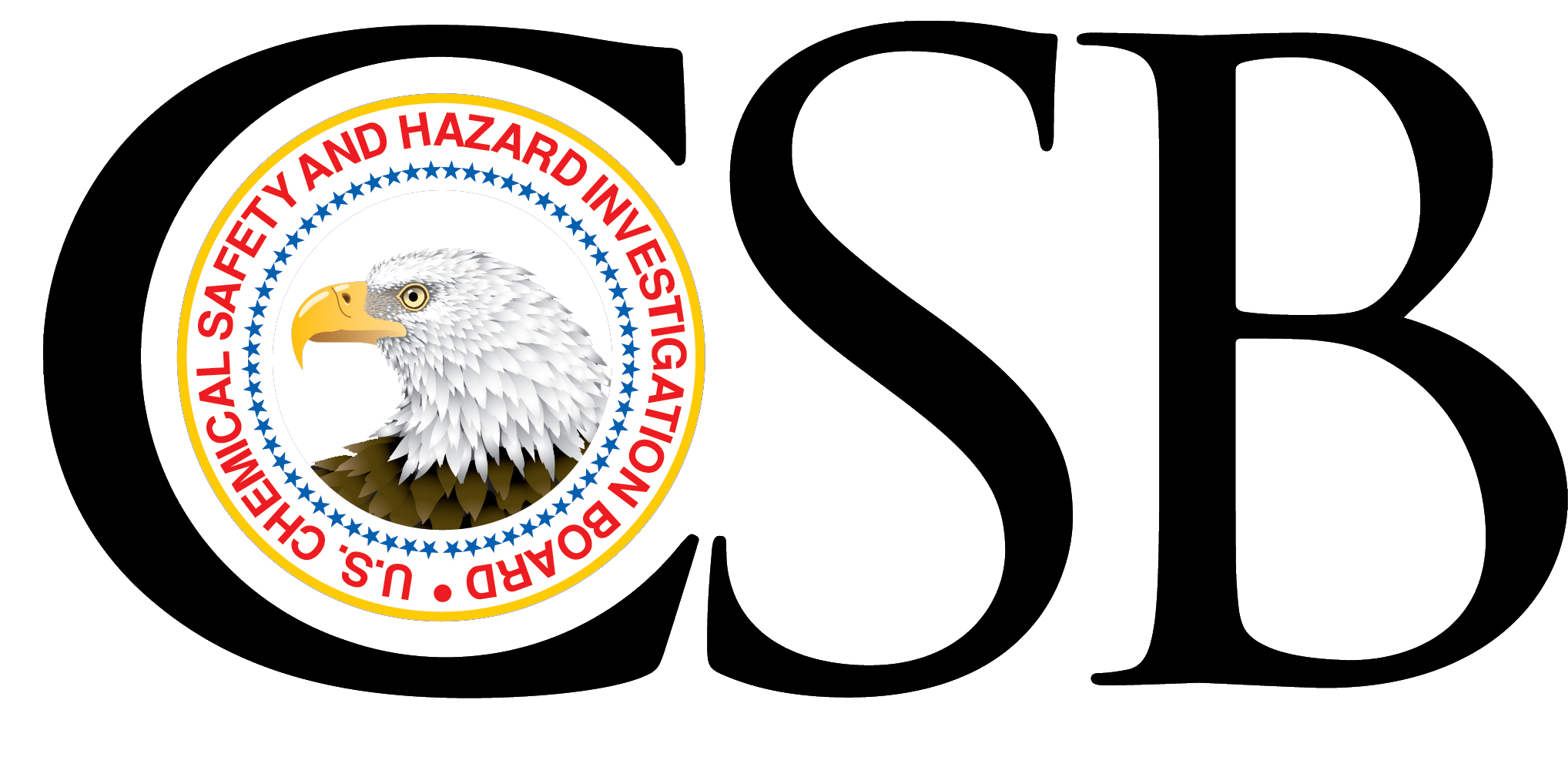 Philadelphia Spill
toxic hydrofluoric acid (HF) release at the Philadelphia Energy Solutions refinery
over 5,000 pounds of highly toxic HF, launched a 38,000-pound vessel fragment off-site, and resulted in an estimated property damage loss of 750 million dollars
Sources for event fines and dates can be found in “references”
Data Organization
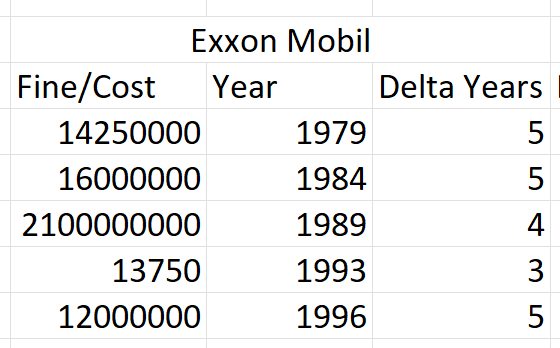 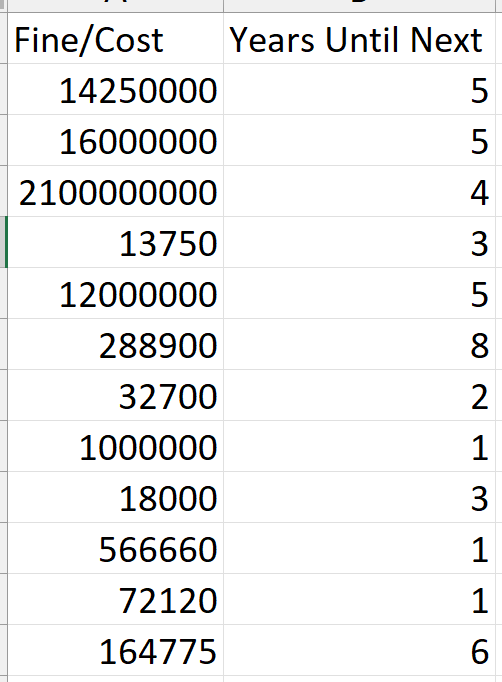 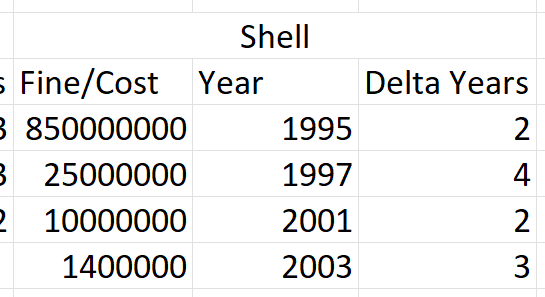 Sources for event fines and dates can be found in “references”
Is there a significant correlation?
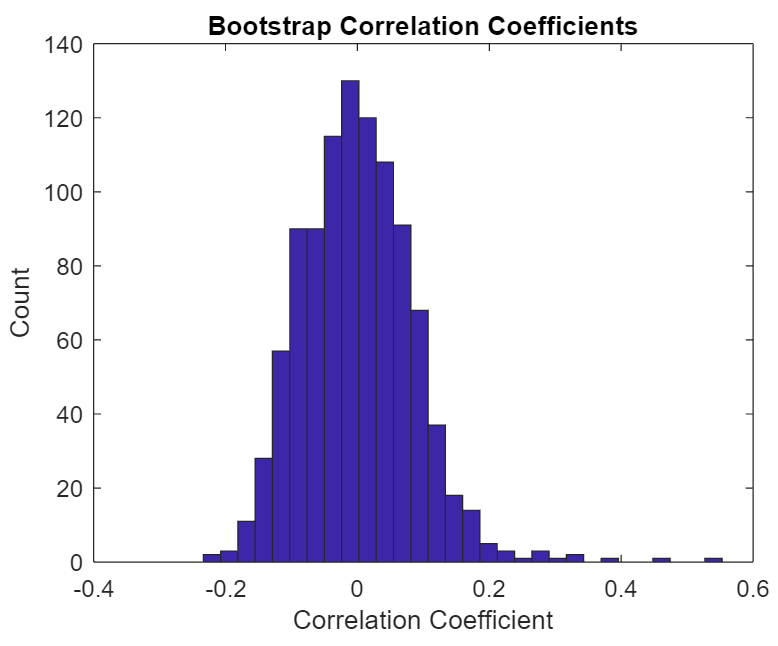 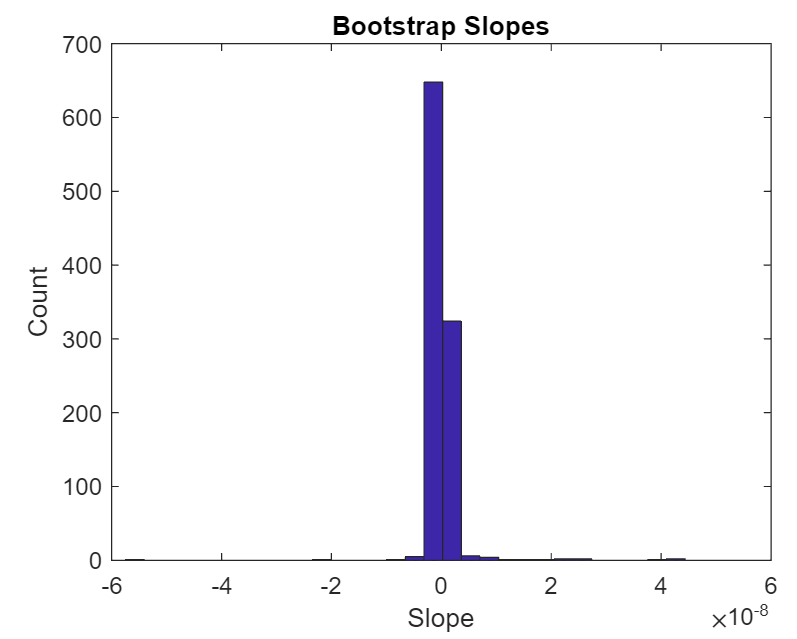 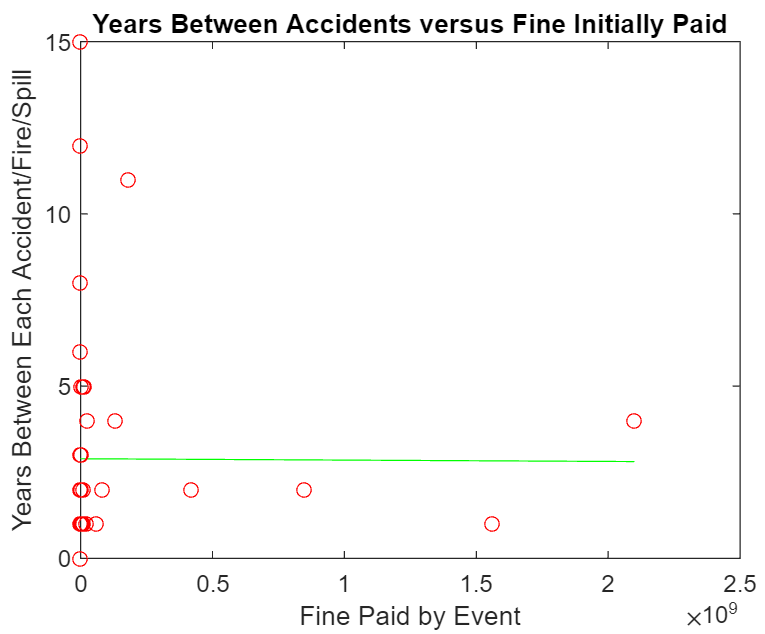 [-0.2747   0.2658]
r = -0.0048
[-0.1458   0.1809]
p = 0.9729
Perhaps: A Pattern to the Accidents?
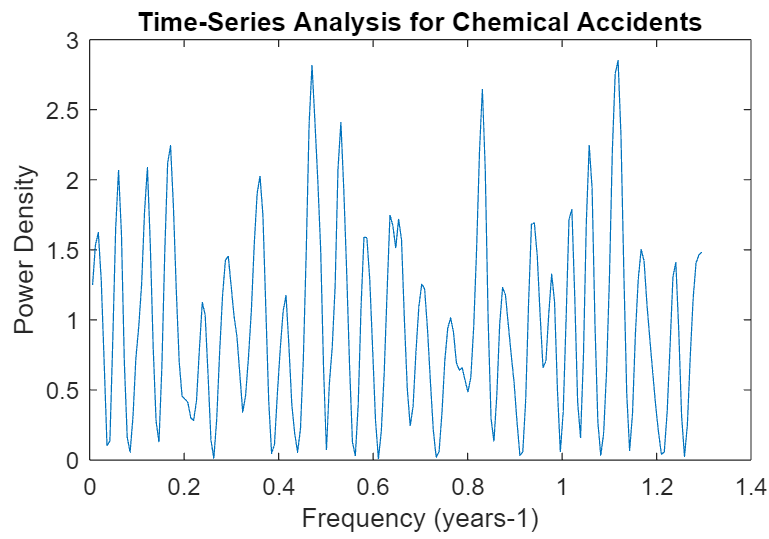 Unevenly spaced data, used lombscargle
No significant frequencies found:
References
https://www.youtube.com/watch?v=gc8qXTh6tTY
https://www.dailybreeze.com/2015/03/01/exxonmobil-refinery-incidents-over-years-include-fires-explosions/
https://www.dailybreeze.com/2015/08/13/state-fines-exxonmobil-566600-for-serious-safety-violations-in-wake-of-torrance-refinery-explosion/
https://www.business-humanrights.org/en/latest-news/us-judge-orders-exxonmobil-to-pay-nearly-290000-to-plaintiffs-lawyer-following-botched-deposition-in-lawsuit-over-companys-alleged-involvement-in-human-rights-abuses-in-aceh-indonesia/
https://www.nytimes.com/1991/03/13/us/exxon-to-pay-100-million-fine-and-plead-guilty-in-valdez-spill.html 
https://www.nytimes.com/1984/04/26/nyregion/exxon-is-sued-by-new-york-over-use-of-hudson-water.html
https://publicinterestnetwork.org/articles/bigger-in-texas-a-record-clean-air-penalty-for-exxonmobil/
https://www.theadvocate.com/baton_rouge/news/courts/exxonmobil-100-percent-at-fault-for-deadly-1993-baton-rouge-refinery-fire-state-high-court/article_c7c78fe8-4a86-11e9-bf79-83b36b069b98.html#:~:text=The%20high%20court's%20ruling%20Monday,a%20combined%20total%20of%20%2413%2C750.
https://www.reuters.com/article/us-exxon-mobil-montana-spill/exxonmobil-to-pay-12-million-in-montana-oil-spill-settlement-idUSKCN11R29O
https://www.osha.gov/news/newsreleases/national/10302009#:~:text=WASHINGTON%20%2D%20The%20U.S.%20Department%20of,the%20largest%20in%20OSHA's%20history.
References
https://www.osha.gov/ords/imis/accidentsearch.accident_detail?id=201925278
https://www.ourmidland.com/lifestyles/article/Throwback-Sunday-Dow-Toll-8-dead-26-hurt-6919079.php
https://www.hse.gov.uk/comah/sragtech/casedow76.htm
https://aiche.onlinelibrary.wiley.com/doi/pdf/10.1002/prsb.720090215
https://www.eagletribune.com/news/merrimack_valley/mechanical-failure-caused-dow-chemical-explosion/article_9dba371d-8271-5751-810f-f2e5832ecc2c.html
https://www.wcvb.com/article/dow-chemical-scene-of-explosion-two-years-ago/8230438
https://pophistorydig.com/topics/dow-chemical-1960s-1980s/ 
https://kitchener.citynews.ca/2019/04/26/exxon-agrees-to-1-million-penalty-for-montana-oil-spill/
https://www.timesunion.com/business/article/SABIC-in-Selkirk-paying-322-400-fine-after-17078219.php
https://www.osha.gov/ords/imis/establishment.inspection_detail?id=311026603
https://www.manufacturing.net/home/news/13205613/plastics-firm-agrees-to-pay-1m-civil-penalty
https://www.theguardian.com/environment/2015/jul/02/bp-will-pay-largest-environmental-fine-in-us-history-for-gulf-oil-spill
References
https://www.osha.gov/news/newsreleases/national/07122012 
https://www.corp-research.org/BP#:~:text=For%20example%2C%20in%201990%20BP,refinery%20into%20the%20Delaware%20River.
https://www.texastribune.org/2014/11/20/gas-killed-dupont-workers-not-rare-texas/ 
https://aerossurance.com/news/dupont-reputational-explosion/
https://buffalonews.com/business/local/dupont-to-pay-724-000-fine-for-2010-fatal-tonawanda-explosion/article_e5fa58eb-39c7-53ac-8d22-4a49c71f6fe1.html
https://www.osha.gov/ords/imis/establishment.inspection_detail?id=960237.015
https://www.osha.gov/news/newsreleases/region6/04142015
https://www.osha.gov/news/newsreleases/region6/04052006
https://www.osha.gov/news/newsreleases/region3/03312010
https://www.osha.gov/news/newsreleases/region9/05092012
http://www.alaskawild.org/wp-content/uploads/2014/10/shell_final_report.pdf 
https://www.osha.gov/enforcement/toppenalties